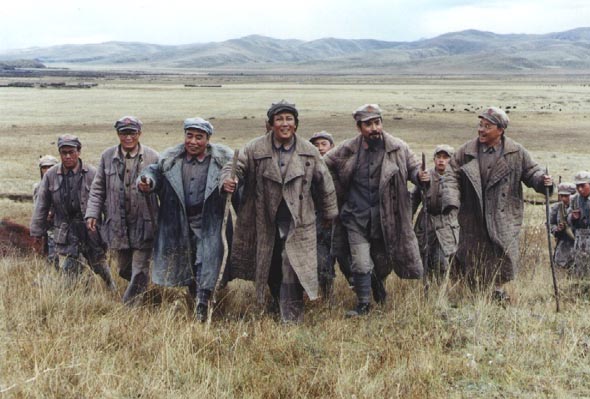 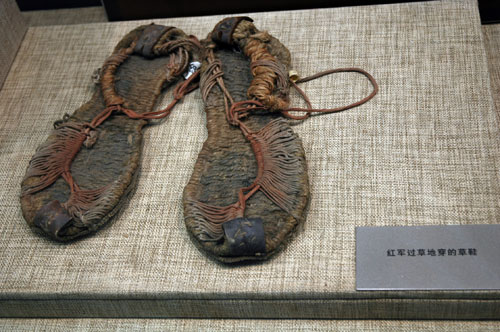 红军过草地穿的草鞋
红  军  过  草  地
累不累  看看革命老前辈
苦不苦  想想红军二万五
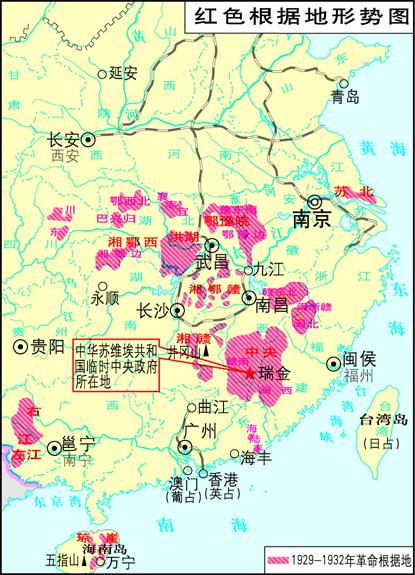 徐向前等建立鄂豫皖革命根据地
方志敏建立
闽浙赣革命
根据地
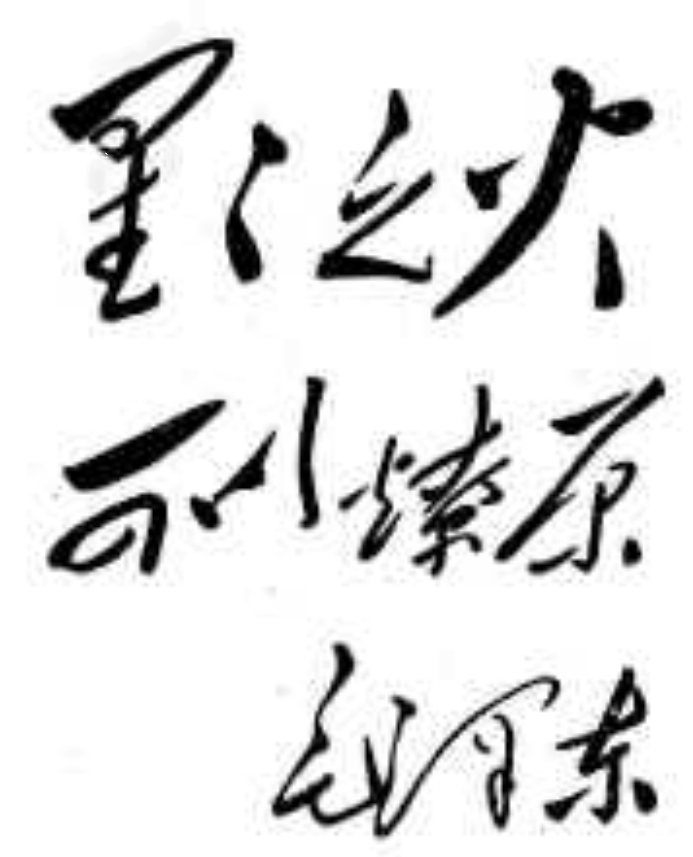 贺龙等建立
湘鄂边革
命根据地
彭德怀等创建
湘赣革命根据地
毛泽东朱德建立赣南闽西根据地发展成为中央革命根据地，首府瑞金
红军长征
1）、原因
“左”倾错误（根本原因）
第五次反“围剿”失利（直接原因）
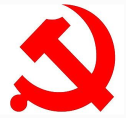 2）、经过
开始：
1934年10月
转折：
1935年1月遵义会议（内容、意义）
吴起镇会师 1935年10月
胜利：
会宁 会师  1936年10月
3）、意义
为中国革命锻炼和保存了一大批骨干
为中国革命留下了宝贵的精神遗产
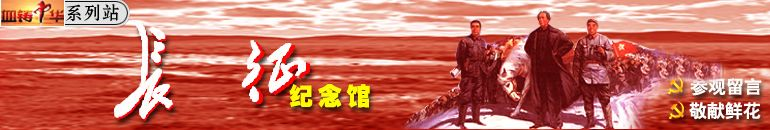 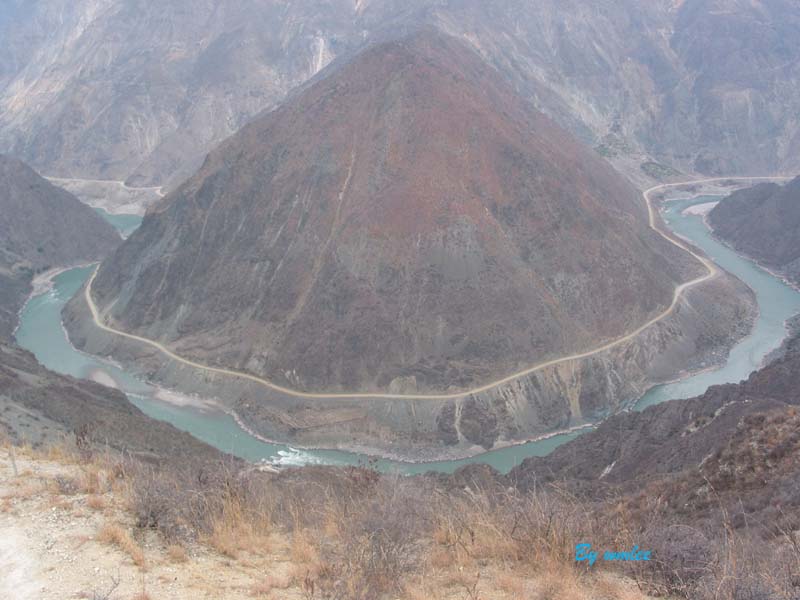 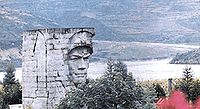 渡过金沙江
强渡大渡河红军战士雕像
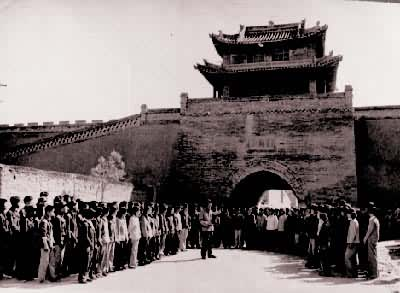 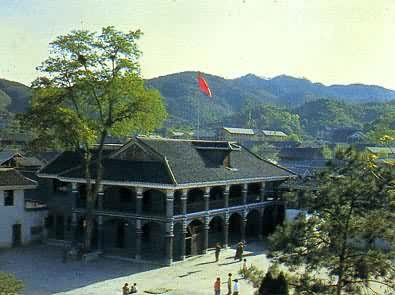 会宁会师楼
遵义会议旧址
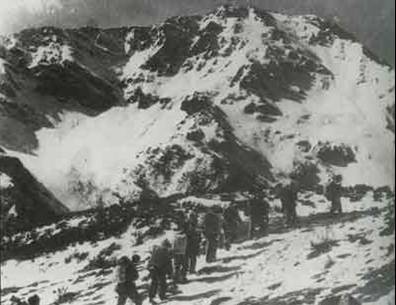 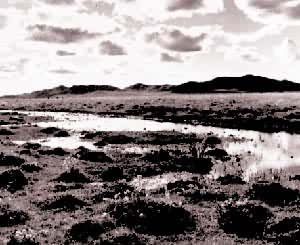 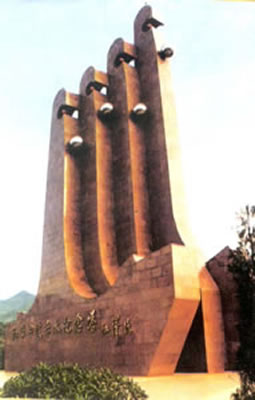 爬雪山
红军四渡赤水纪念塔
过草地
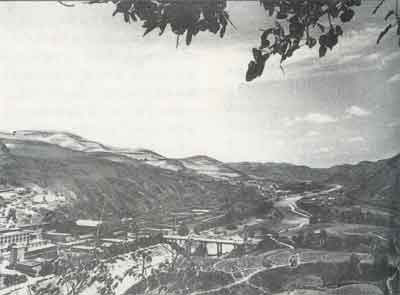 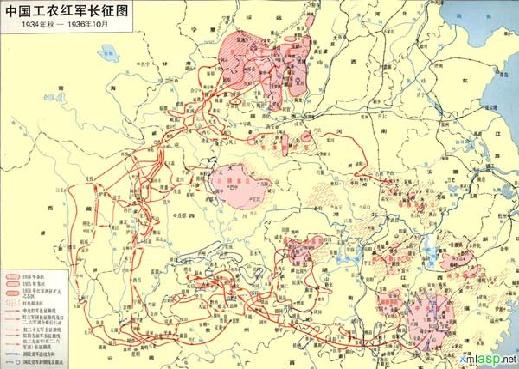 ★陕北
★会宁
草地
陕北吴起镇
雪山
大渡河
赤水
★遵义
金沙江
★瑞金
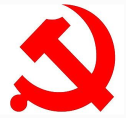 [Speaker Notes: 问题：通过第一幅图，我们不难知道，土地革命形势，曾经一片红火,中国共产党为什么放弃南方根据地革命，进行长征？“为什么说遵义会议是中共从幼稚走向成熟的标志？]
遵义会议
1935年1月
贵州遵义
纠正博古等人在军事上和组织上“左”的错误，肯定毛泽东的正确军事主张
选举毛泽东为中央政治局常委，取消博古、李德的军事最高指挥权
确立了以毛泽东为核心的新的党中央的正确领导，成为中国共产党历史上一个生死攸关的转折点。遵义会议是中国共产党从幼年走向成熟的标志。
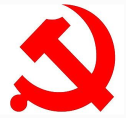 随堂演练
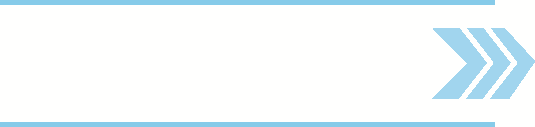 1.1934年，中央红军进行长征的主要原因是（     ）
A.将革命形势推向全国 
B.第五次反“围剿”的失利  
C.建立新的革命根据地 
D.北上抗日
2.红军长征打乱敌人的追剿计划是在哪一事件后（     ）
A.四渡赤水                     B.渡过乌江                                                  C.渡过金沙江                 D.飞夺泸定桥
B
A
3.下列事件按时间先后顺序排列，
正确的一组是（     ）
①四渡赤水     ②遵义会议召开     
③渡过乌江     ④强渡大渡河 
A．①②③④                     B．②③①④     C．③②④①                     D．③②①④
4.“群龙得首自腾翔，路线精通走一行。左右偏差能纠正，天空无限任飞扬。”这首诗是朱德为纪念遵义会议而作。“群龙得首”是指遵义会议确立了谁在党中央的领导地位（     ）
A．博古      B．陈独秀      C．毛泽东       D．邓小平
D
C